THROUGH THE WALL
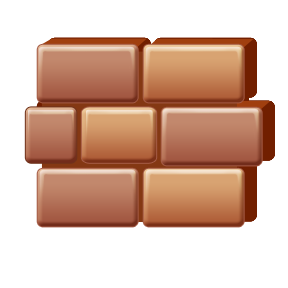 I’m not 

creative

You’re the
 
creative one

I’m not as
 
creative
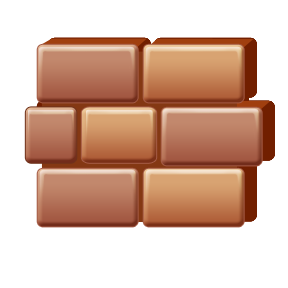 APPLIED CREATIVITY
Tools Toward Transformation
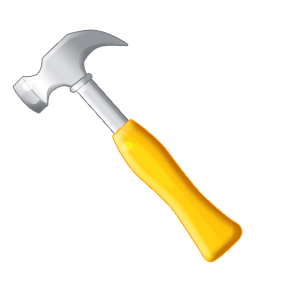 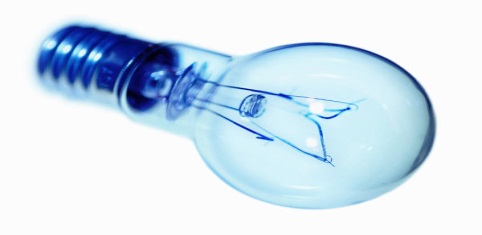 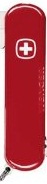 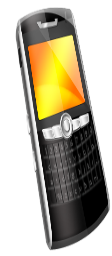 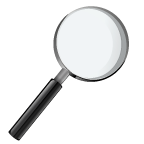 Teryl Cartwright
Synthesis presentation
Finding Creativity inside the Box
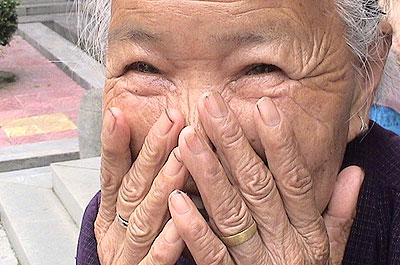 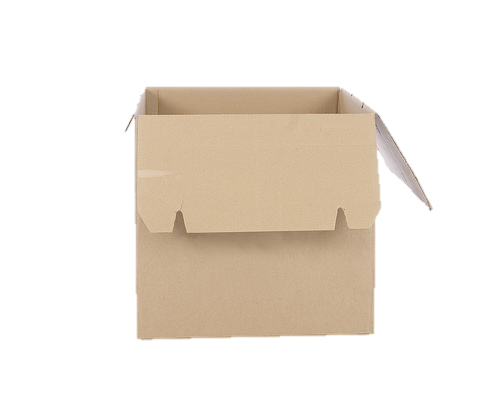 Elderly
Autistic
Illiterate
Fitting In, 
Not Just Standing Out
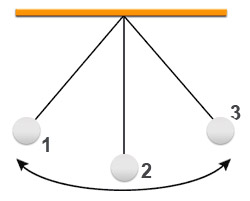 A-HA
A-Hint Accessed
Four KINDS of Creativity
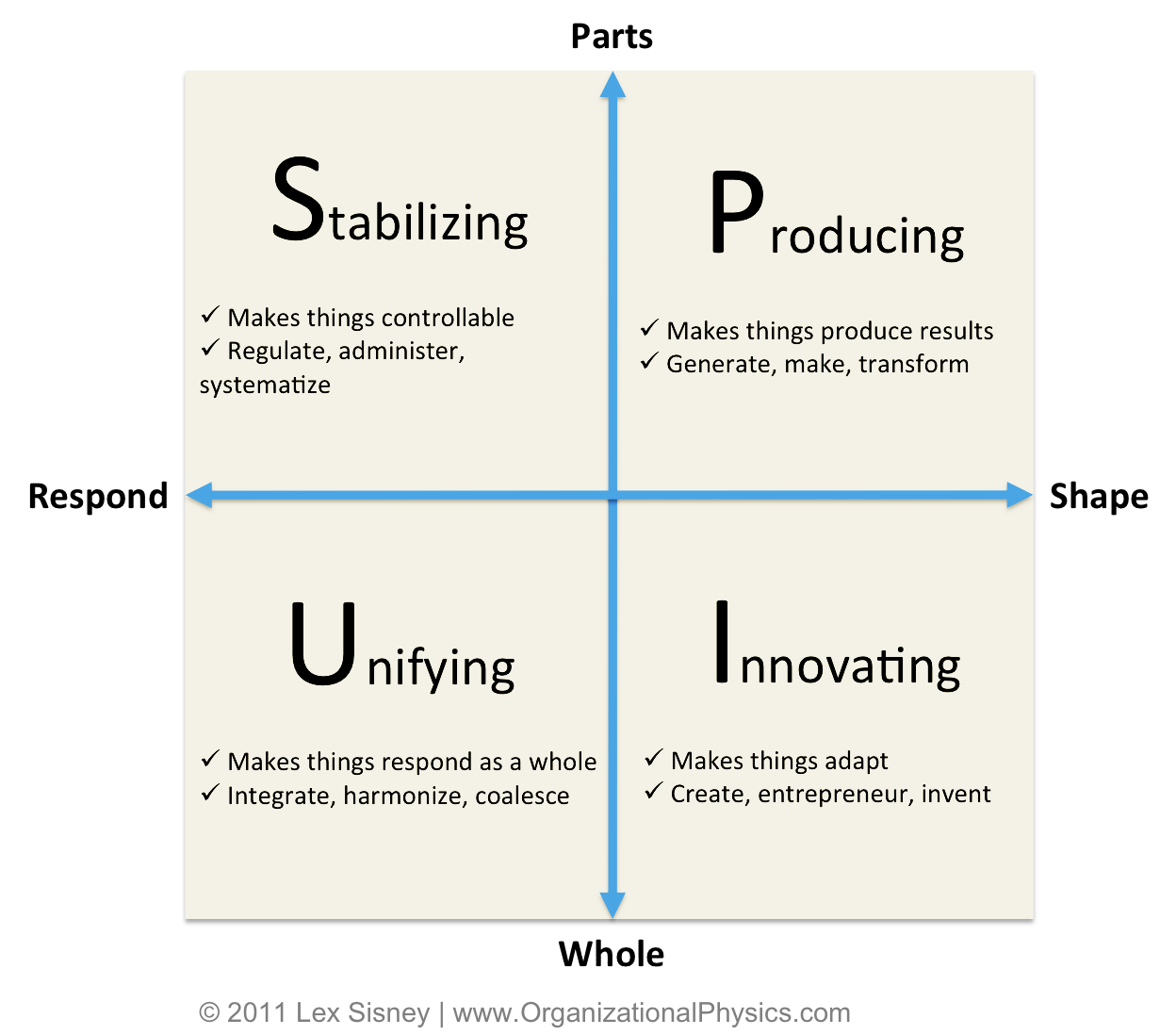 Personification of Creativity
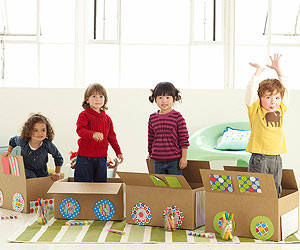 Pioneer
Engineer
Diplomat
Inventor
Train of Thought
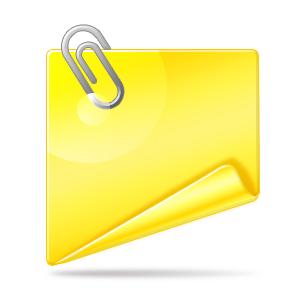 “Fit”
Adopt
Adapt 
Create
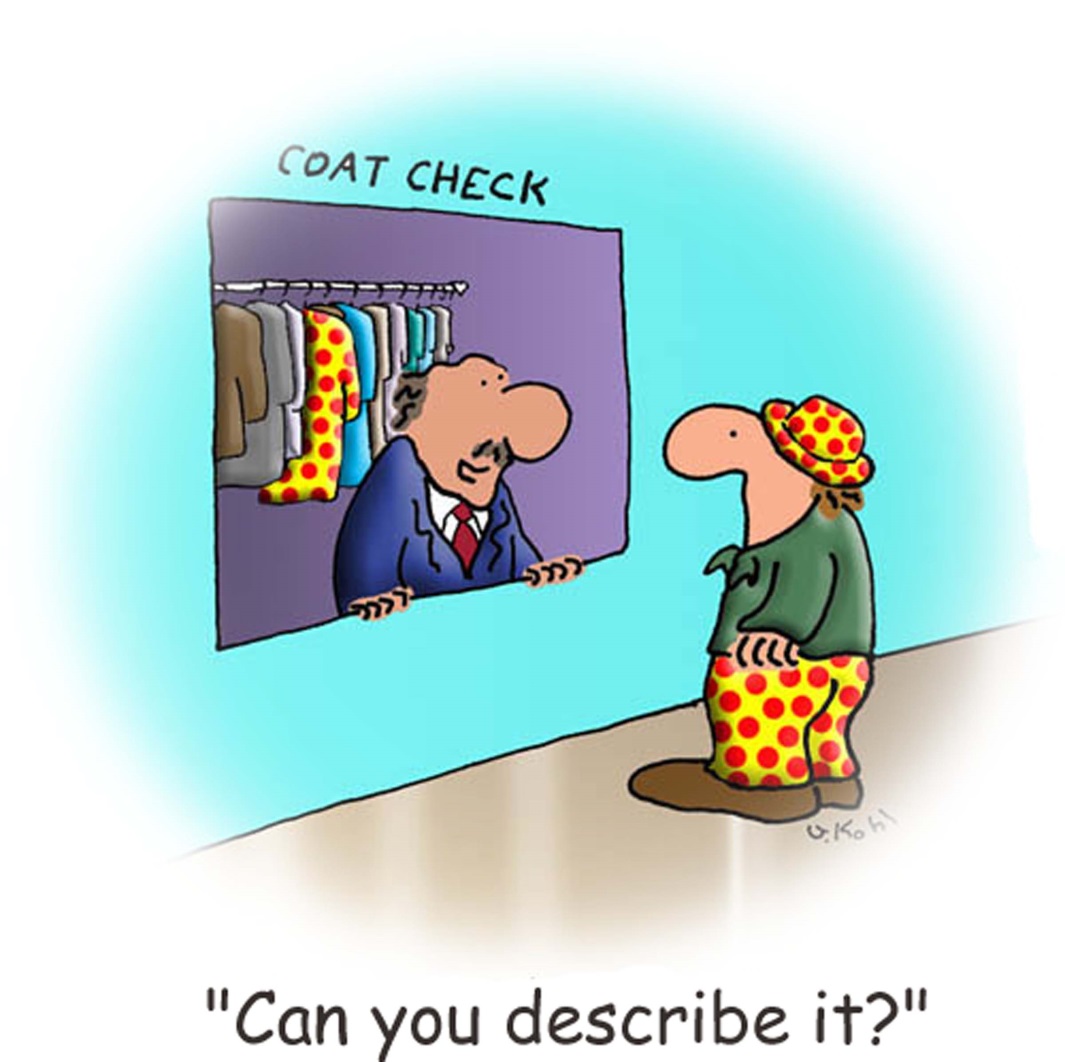 Curriculum
Mini tour through my actual CCT courses:
Adopt IPED, Adapt IPED, Create IPED, Synthesis with pre and post instructor encouragement

Service component  ATBL instead of PBL

Goes from instructor led to student taught incrementally, structured to self-directed

Students bring in items from outside to incorporate into curriculum including a homework assignment from another class
Future?
Action Research Creativity Processes of Research and Engagement Reflective Practice Synthesis Thinking Learning and Computers Creative Thinking, Collaboration and Organizational Change Dialogue Processes Bioethics Teaching Critical Thinking Writing across Curriculum
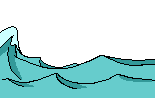 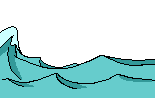 Visual bibliography
Slide 1 Wall sculpture found at http://uzar.files.wordpress.com/2009/03/another_brick_in_the_wall.jpg

Slide 2 Swiss army knife found at
http://www.amazon.com/Wenger-16912-Traveler-Speciality-Blade-Inch/dp/B000FNI94G

Slide 3 Box found at http://www.futilitycloset.com/category/technology/page/10/
Woman found at http://newageguineapig.com/2011/12/06/

Slide 4 Pendulum found at
http://www.thestreet.com/story/10343098/1/understanding-the-four-measures-of-volatility.html

Slide 5 PSIU chart found at http://organizationalphysics.com/2011/10/28/the-stages-of-the-execution-lifecycle/

Slide 6 Children in boxes found at http://declutterorganizerepurpose.wordpress.com/2011/02/21/teach-your-preschooler-good-behavior-through-games/

Slide 7 cartoon image license PURCHASED for educational use at:http://download.cartoonstock.com/1311641327355164

Slide 9: UMass Boston Beacon found at 
https://twitter.com/UMBWHockey


All other images from Microsoft Word Clip Art